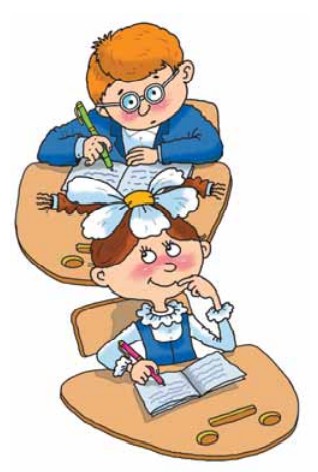 Українська мова
2 клас
Діагностична робота
Диктант
ІІ семестр
Налаштування на урок
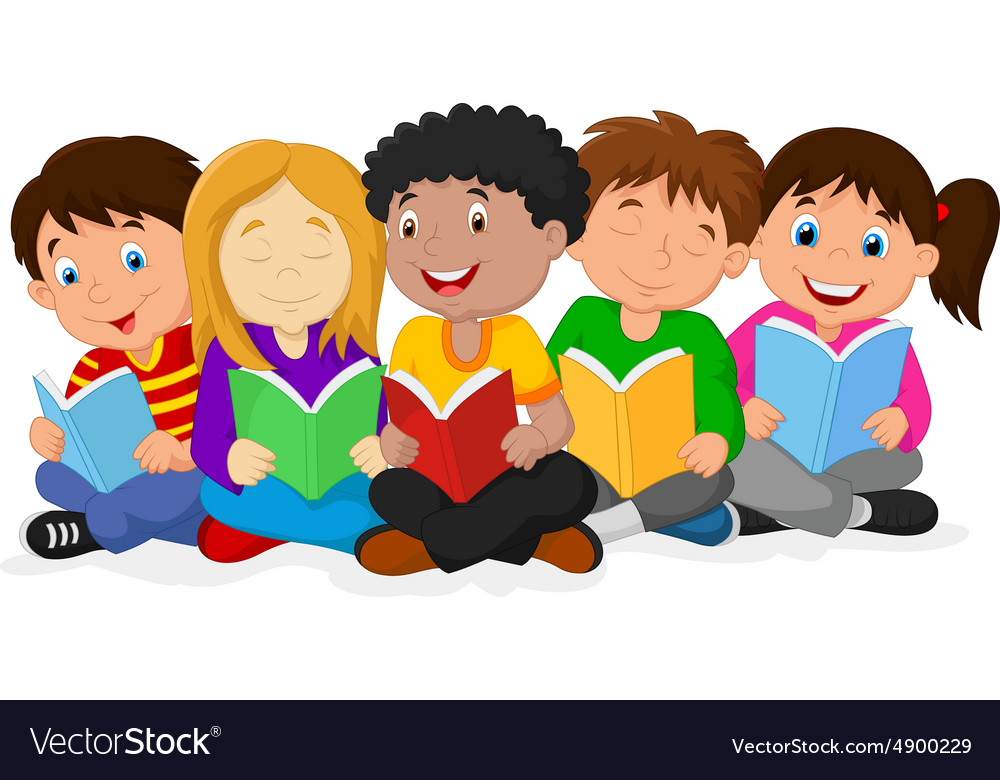 Добрий день, малята, Хлопчики й дівчата. 
З давніх пір і понині 
Кажуть в нас в Україні:  
 – Здоровенькі були!
своїй пам’яті
Подумай. 
За що ти собі можеш подякувати сьогодні? 
Вислови вдячність …
старанню
почуттю гумору
працьовитості
увазі
розуму
вмінню бути добродушним
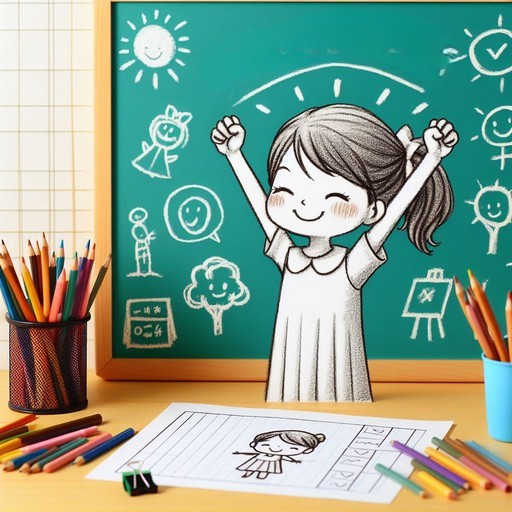 Повідомлення теми уроку
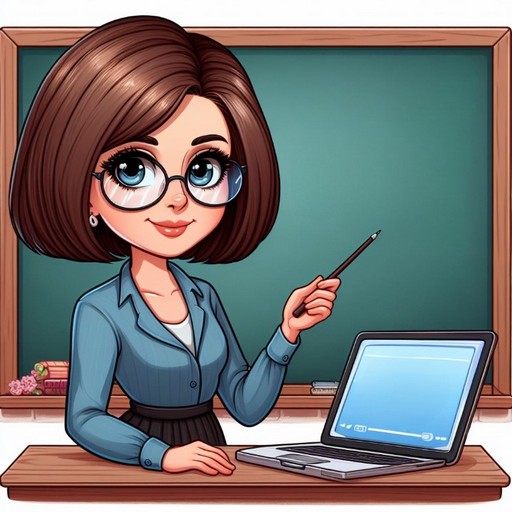 Сьогодні на уроці ми будемо писати диктант «Київ»
Диктант – це письмова робота для перевірки грамотності, що полягає в записуванні тексту, який диктується.
Алгоритм виконання роботи
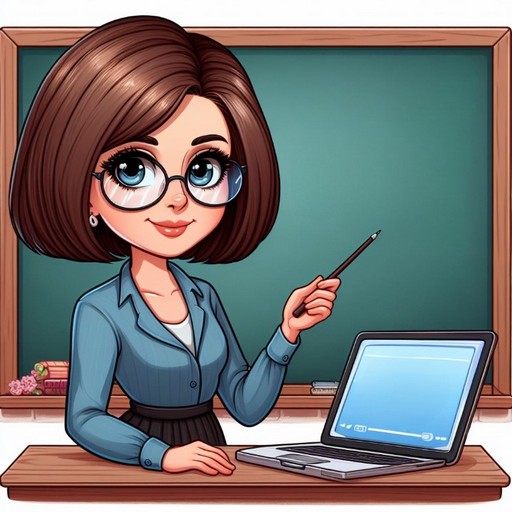 Слухання тексту диктанту
Аналізуємо його: 
написання складних слів, 
розділові знаки в реченнях, 
правила запису речень, абзаци
Слухання і запис кожного речення окремо з перевіркою після запису
Перевірка всього тексту після запису диктанту
Розглянь світлину Києва
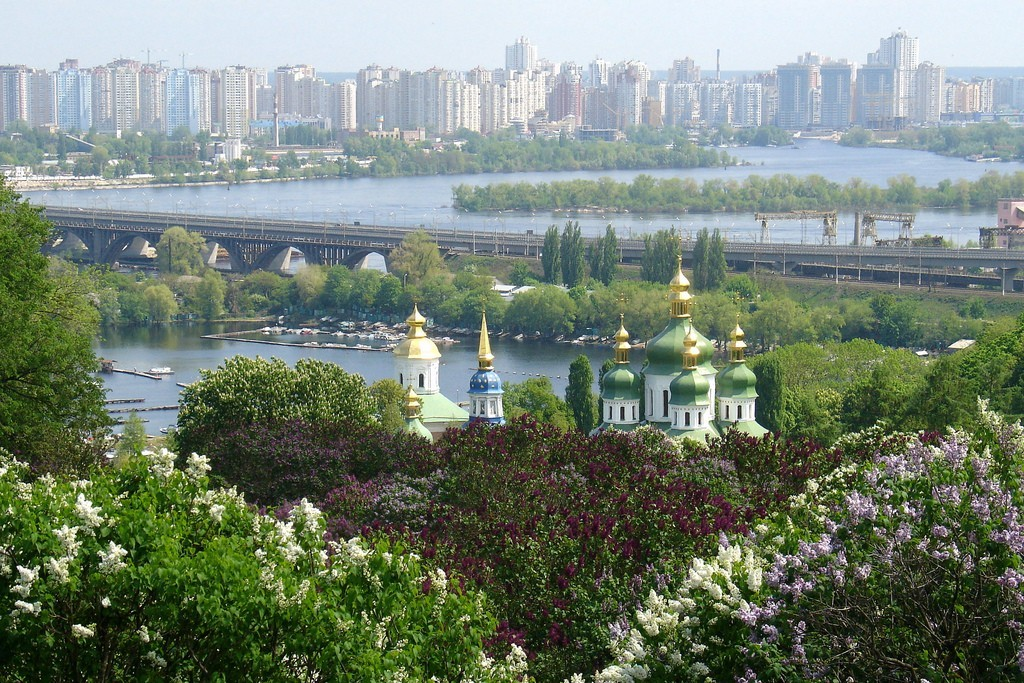 Розкажи, що ти знаєш про Київ
Диктант
Прочитай уважно текст
Київ
       Столицею України є Київ. Яке це красиве місто! У ньому багато парків і скверів. Під землею чудові станції метро. Славиться Київ своїми театрами, музеями, соборами, пам’ятниками.
      Я люблю милуватися красою цього міста. А ви були в столиці України?                                                                                (38 сл.)
Перевір свою роботу
Про що каже заголовок до тексту? Які власні назви зустрілися в тексті? 
Скільки абзаців в розповіді? 
 Знайди і прочитай окличне і питальне речення.
Як на письмі показуємо початок і кінець речень? Які службові слова зустрілися в реченнях?
Прочитай підкреслені слова. Поясни їх написання.
Запиши слово «Диктант» посередині рядка. На наступному рядку посередині – заголовок тексту. А тепер уважно слухай і записуй речення на слух.
пам’ятниками
Славиться
милуватися
Рефлексія
Вибери смайлик, що відповідає твоїй роботі на уроці
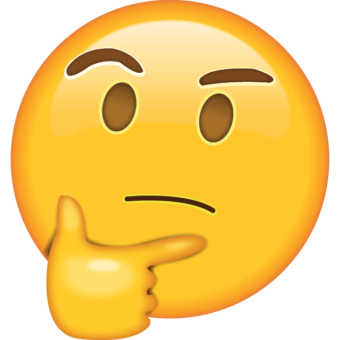 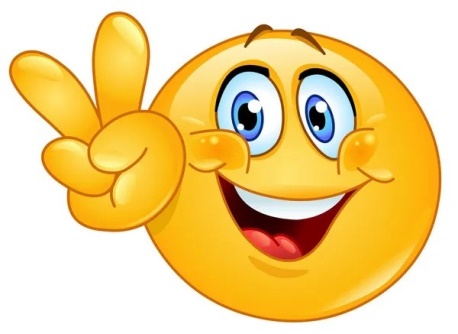 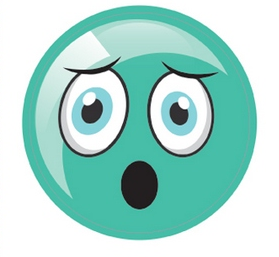 Були труднощі в написанні диктанту
Не всі речення зміг/змогла написати
Легко було писати диктант